Oficina de Textos II – Petição Inicial
Petição Inicial: É um requerimento complexo, porque de forma articulada é solicitado o pedido, que dá início à atividade jurisdicional do Estado para tutela de um direito.
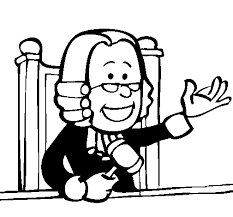 Oficina de Textos II – Petição Inicial
Petição Inicial: Contém um pedido e um requerimento (produção de provas e citação do réu).
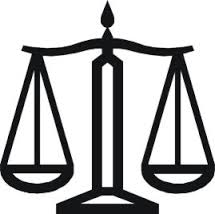 Oficina de Textos II – Petição Inicial
Requisitos:

Redigido em terceira pessoa.

Errado: Eu requeiro a juntada das fotos anexas.
Correto: O autor requer a juntada das fotos anexas.
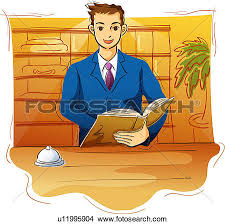 Oficina de Textos I – Requerimento
B) Proibido o emprego de palavras de gentileza ou de agradecimento.

Errado: Requer-se, por gentileza, o adiamento da audiência.
Correto: Requer-se o adiamento da audiência.
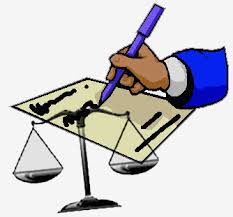 Oficina de Textos II – Petição Inicial
C) Estrutura rígida, a qual deve conter (art. 319 do CPC):

C.1) Vocativo (endereçamento);
C.2) Qualificação do autor;
C.3) Presença do verbo “propor”;
C.4) Qualificação do réu;
C.5) Narrativa dos fatos e fundamentos jurídicos do pedido;
C.6) O pedido e as suas especificações;
C.7) As provas para demonstração do alegado;
C.8) Requerimento para citação do réu;
C.9) Valor da causa;
C.10) A opção do autor pela realização ou não de audiência de conciliação ou de mediação;
C.11) Fecho;
C.12) Local e data;
C.13) Assinatura;
C.14) Documentos.
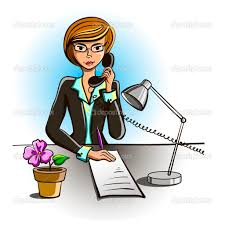 Oficina de Textos II – Petição Inicial
C.1) Vocativo (endereçamento): é a autoridade que tem competência para decidir. Não se coloca o nome da autoridade e sim o cargo ou função.

Excelentíssimo Senhor Doutor Juiz de Direito da ___ Vara Cível da Comarca de Bebedouro.
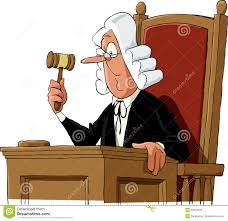 Oficina de Textos II – Petição Inicial
C.2/C.4) Qualificação do autor e do réu: dados pessoais.

APARECIDO DA SILVA, brasileiro, casado, dentista, portador do R.G.: 21.000.000-01, inscrito no CPF/MF sob o número 200.000.000-02, e-mail: aparecido.silva@bol.com.br, residente e domiciliado na Rua Lúcio Sarti, 890, Jardim Eldorado, na cidade de Bebedouro, estado de São Paulo.
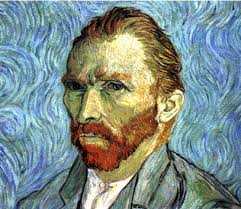 Oficina de Textos II – Petição Inicial
C.3) Presença do verbo propor: 

APARECIDO DA SILVA, brasileiro, casado, dentista, portador do R.G.: 21.000.000-01, inscrito no CPF/MF sob o número 200.000.000-02, e-mail: aparecido.silva@bol.com.br, residente e domiciliado na Rua Lúcio Sarti, 890, Jardim Eldorado, na cidade de Bebedouro, estado de São Paulo, vem, à presença de Vossa Excelência, (...) propor a presente Ação de Cobrança em face de JUCELINO DE SOUZA (...)
Oficina de Textos II – Petição Inicial
C.5) Narrativa dos fatos e fundamentos jurídicos do pedido: exposição da causa petendi de forma clara e objetiva.

• Fatos (Narrativa do que aconteceu);
• Argumentação;
• Legislação (leis);
• Doutrina (Visão dos mestres do Direito); 
• Jurisprudência (Decisões dos tribunais superiores);
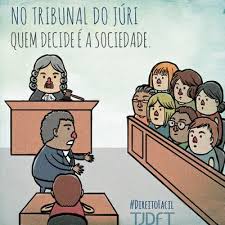 Oficina de Textos II – Petição Inicial
C.6) Pedido e suas especificações: é o próprio objeto da ação. Deve ser claro e certo, indicando as providências a serem satisfeitas, incluindo os consectários legais.
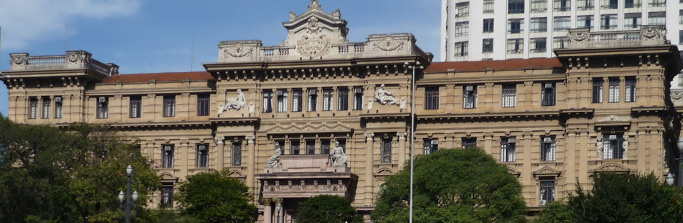 Oficina de Textos II – Petição Inicial
C.7) Prova para demonstração do alegado: não há necessidade de indicar na Inicial a prova que se vai produzir “in concreto”. Basta um protesto genérico pela produção de provas:

Protesta provar o alegado por todos os meios de prova em Direito admitidos, como a oitiva de testemunhas, realização de perícia técnica contábil, depoimento pessoal do réu, dentre outros.
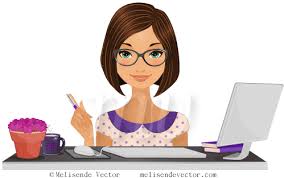 Oficina de Textos II – Petição Inicial
C.8) Requerimento para citação do réu: para que ele tome conhecimento dos termos da ação e possa participar integralmente do processo (Princípio do Contraditório).

Requer-se, ainda, a citação do réu, para, se quiser, contestar a ação, sob pena de revelia e confissão.
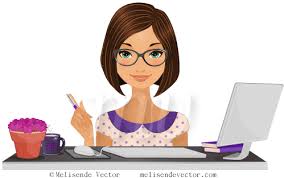 Oficina de Textos II – Petição Inicial
C.9) Valor da Causa: artigos 291 a 293 do CPC. Com base nele, geralmente são calculados os honorários advocatícios da parte vencedora e definidos alguns ritos e competências.

Dá-se à causa o valor de R$ 10.000,00 (dez mil reais).
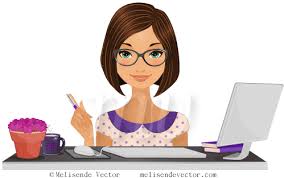 Oficina de Textos I – Requerimento
C.11) Fecho: a tradição cristalizou algumas formas:

Termos em que	
P. Deferimento.	

Nesses Termos,			
P. Deferimento.

Nestes Termos,				
P. Deferimento.

Nestes termos,	
pede deferimento.
3,0 cm
Excelentíssimo Senhor Doutor Juiz de Direito da ___ Vara Cível da Comarca de Bebedouro.
8,0 cm
8,0 cm
APARECIDO DA SILVA, brasileiro, casado, dentista, portador do R.G.: 21.000.000-01, inscrito no CPF/MF sob o número 200.000.000-02, e-mail: aparecido.silva@bol.com.br, residente e domiciliado na Rua Lúcio Sarti, 890, Jardim Eldorado, na cidade de Bebedouro, estado de São Paulo, vem, à presença de Vossa Excelência, por seu advogado e bastante procurador que esta subscreve (doc. 1), propor Ação de Despejo em face de JOÃO DA SILVA, brasileiro, solteiro, mecânico, portador do R.G.: 20.000.000-01, inscrito no CPF/MF sob o número 300.000.000-02, e-mail: joao.silva@yahoo.com.br, residente e domiciliado na Rua Lúcia Donato, 490, Jardim Eldorado, na cidade de Bebedouro, estado de São Paulo, pelas razões de fato e de direito que expõe:

		 O autor é proprietário e locador de um imóvel si-
4,0 cm
tuado na Rua Lúcia Donato, 490, Jardim Eldorado, na cidade de Bebedouro, estado de São Paulo, do qual é o réu locatário, tendo sido o contrato locatício para fins residenciais, conforme cláusula VI (doc. 2).

		Apesar disso, vem o locatário, ora réu, utilizando o imóvel para fim diverso ao locado, instalando uma oficina mecânica na garagem, em flagrante infração contratual.

		O autor já advertiu o réu sobre o fato de estar ele desvirtuando a finalidade da locação, mediante notificação (doc. 3), sem lograr êxito no intento de fazer cessar a conduta reprovável.

		Posto isso, com fundamento no artigo 22, inciso III, da Lei 8.245, de 18/10/1991 e demais ordenamentos legais, requer seja citado o réu para, se quiser, contestar a ação, sob pena de revelia e confissão e, ao final, ser decretado o despejo com a condenação em custas e honorários advocatícios.
Ademais, requer-se a realização de audiência de conciliação, para tentativa de acordo entre as partes.

		Protesta, ainda, provar o alegado por todos os meios de prova em Direito admitidos, em especial o depoimento pessoal do réu e a juntada de documentos.

		Dá-se à causa o valor de R$ 5.000 (cinco mil reais).

		Termos em que
		P. Deferimento.
		Bebedouro, 06 de novembro de 2017.
			 			                    	              					  	 	_________________________
		Arthur Vinícius Feitosa Furtado
		          OAB/SP: 281.491